臺北市大同區大同國民小學112學年度第1學期 三年級體育課程說明
方正銘、雲慧萍、江雁鈴老師
課程目標
學會正確的運動觀念與方法
鍛練強健體魄與體適能
培養終身運動習慣 
建立正向的運動精神與態度
課程內容
挑戰型運動：田徑（配合11/25體表會）、
                           游泳（9/11-10/20）
競爭型運動：
「網/牆性球類運動」：桌球、羽球、排球、網球
「陣地攻守性球類運動」：籃球、足球
「標的性球類運動」：保齡球、高爾夫球
「守備跑分性球類運動」：棒球、壘球
表現類型運動：「體操」、「舞蹈」與「民俗運動」
課程準備
服裝：運動服、運動鞋
水壺：溫或涼的白開水
吸汗的手帕或毛巾
替換衣物：視個別狀況替換
游泳課：泳衣、蛙鏡、泳帽、浴巾、拖鞋或涼鞋
評量內容
知識20%：體育課程知能
技能40%：各項課程的操作能力
態度40%：出席狀況、服裝、上課態度、生活實踐
運動益處
運動改變大腦
穩定情緒 
提升免疫力
請多鼓勵並陪伴孩子運動，陪伴孩子健康成長
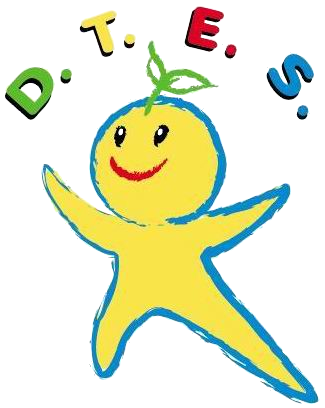 感謝您的聆聽